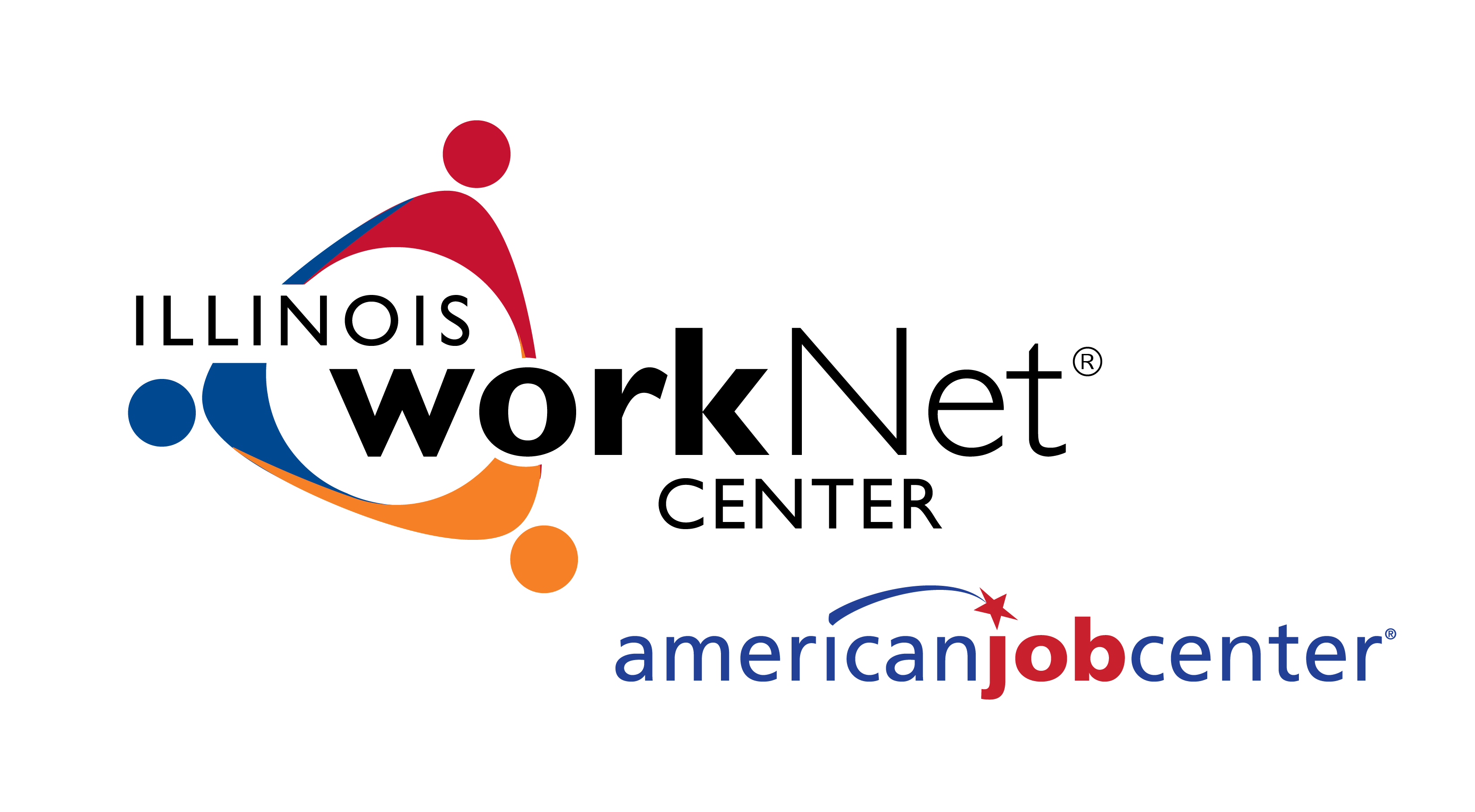 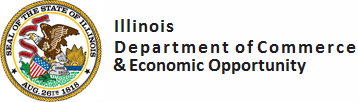 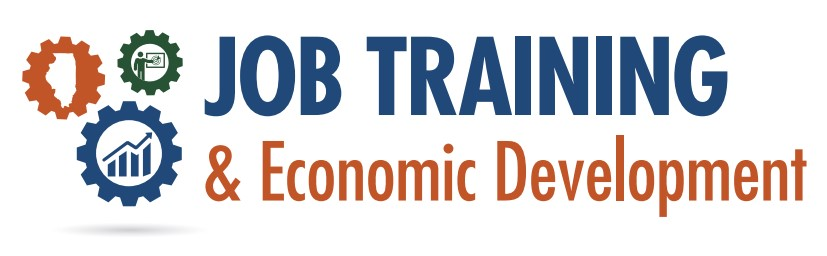 Grantee Orientation
Illinois Department of Commerce and Economic Opportunity
DCEO OFFICE OF EMPLOYMENT & TRAINING STAFF
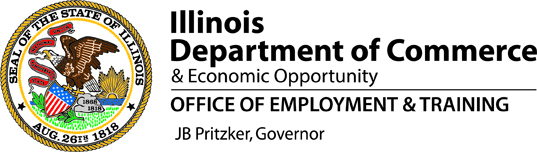 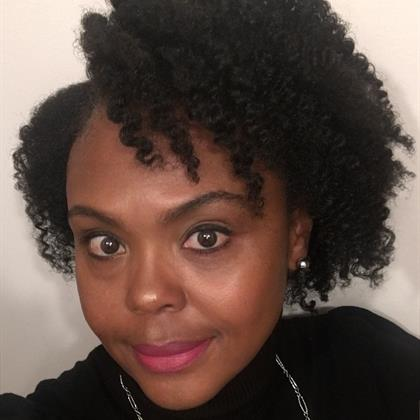 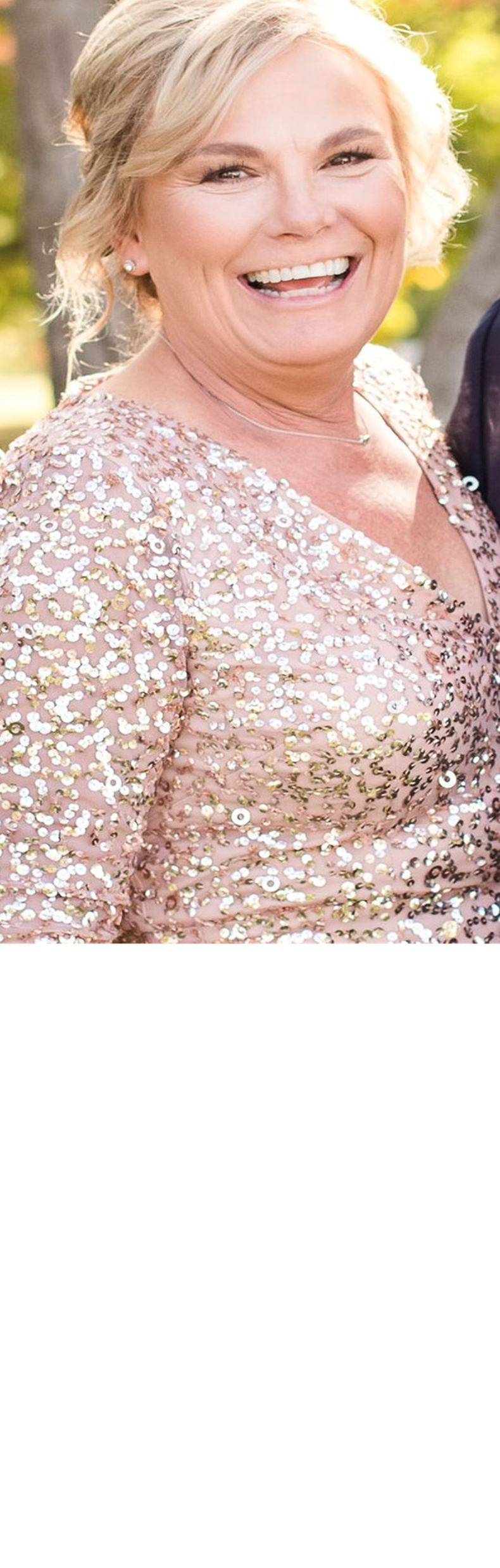 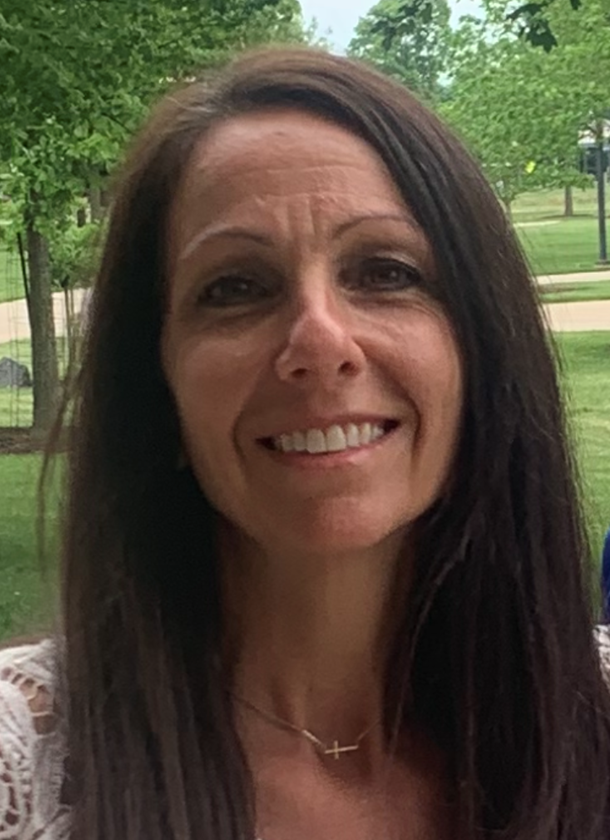 Rosalia Boccardi (Rosa) 
Grant Manager
Tammy Stone 
Program Manager
Monica D Pruitt 
Grant Manager
2
Agenda
JTED Program Design Overview
Illinois workNet Project Management Tool
JTED Partner Guide (workNet)
Grant Requirements
Fiscal Responsibility
GRS Reporting Requirements
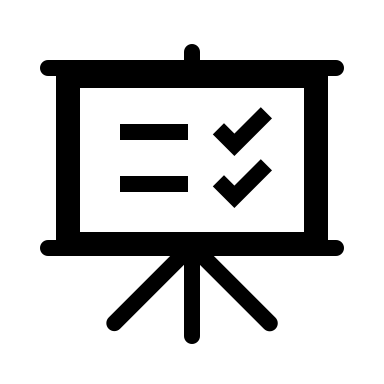 3
JTED Grantees
Chicago Women in Trades
City Colleges of Chicago, Wilbur Wright College
Community Assistance Programs
Comprehensive Community Solutions Inc
Cunningham Children's Home of Urbana, Illinois
EDDR Foundation
A Safe Haven Foundation
African American Christian Foundation
Bella Ease
Board of Trustees of Southern Illinois University
Central States SER Jobs for Progress
4
JTED Grantees
Evanston Rebuilding Warehouse
Governors State University
Greater West Town Community Development Project
Harold Washington College
HIRE360
Hope Center Foundation
Illinois Manufacturers' Association
Inspiration Corporation
Jane Addams Resource Corporation
Lester and Rosalie Anixter Center
Macon County
5
JTED Grantees
Management Training and Consulting Corp
Manufacturing Renaissance
McHenry County College
Metropolitan Family Services
Midwest Asian Health Association
National Able Network, Inc.
North Lawndale Employment Network
OAI, Inc.
Quad County Urban League
Revolution Workshop
Rincon Family Services
6
JTED Grantees
Rome's Joy Catering
South Suburban College
Southwestern Illinois College
Spero Family Services
St. Paul Church of God in Christ Community Development Ministries, Inc.
The Chicago Lighthouse for People Who are Blind or Visually Impaired
The City of Rockford
Township High School District 214
Youth Job Center, Inc.
YWCA Metropolitan Chicago
YWCA Northwestern Illinois
7
Distribution of JTED Projects by EDRs
44 proposals have been selected  for funding spanning 7 Economic Development Regions  

The industry sectors identified include:
 Accommodation & Food Service
Arts, Entertainment, and Recreation
Construction
Healthcare
Information Technology
Manufacturing
Retail Trade
TDL
Hospitality & Tourism
HVAC
Law & Public Safety, and Security
[Speaker Notes: Key Points: 

The intent of the outreach plan is to reinforce the capacity building of the providers and to expand the capacity of the participants served. 

Technical assistance will be provided throughout the grant cycle.
Pre-Grant – Grant Specific TA
Open NOFO - Program Development TA
Grants Awarded – Ongoing Mandatory TA

Documenting feedback do even more with TA including the possibility of a "boot camp" (modeled after “CTA Bootcamp”)]
Governor JB Pritzker – Statement on JTED
"I'm proud to support workforce recovery efforts in Illinois with an additional $20 million investment in workforce training for thousands of jobseekers across Illinois," said Governor JB Pritzker. "Investing in our people is how we drive forward an equitable economy and help businesses hit hardest by the pandemic. Thanks to the leadership of our 44 community partners around the state, this commitment will provide participants the skills needed to build a better Illinois for everyone." 
               							

News (illinois.gov)
9
Guiding Legislation
Federal Legislation
American Rescue Plan Act (ARPA)
Coronavirus State and Local Fiscal Recovery Funds (“SLFRF”) program. 
Section 9901, P.L. 117-2, 42 USC 802
Uniform Administrative Guidelines (CFR200)
Illinois Legislation
Job Training and Economic Development Act
20 ILCS 605/605-415 
20 ILCS 605/605-95
Highlights
Targets low-income communities disproportionately impacted by the pandemic-related recession
Emphasis on businesses negatively impacted by COVID-19 
Period of Performance – 
March 3, 2021, and ends on December 31, 2024, and that 
Award funds for the financial obligations incurred by December 31, 2024, must be expended by December 31, 2026.
Highlights
Emphasis on 
Unemployed, 
Under-employed and
Under-represented populations
Targets disproportionately impacted low-income communities
Provides Barrier Reduction Funding for emergency needs
Supports capacity building for providers
NOFO Page 1
10
[Speaker Notes: Guiding Legislation

Key Points:
Program design is dictated by the JTED 2021 legislation and JCAR (Joint Committee on Administrative RULES) however, funding of this NOFO is from the American Rescue Plan Act of 2021 and complies with the rules set forth in this ACT.  

A foundation has been established for the program to support other funding sources in the future.

Optional:
JTED legislation supports capacity building for providers.  This will be considered as a program element in the next NOFO (to be released early in 2022) after convening focus groups and evaluating the implementation of this NOFO to determine capacity needs program design to meet these needs.

Background:
(JTED) was established in 1997 to respond to workforce shortages due to a strong job market and a lack of skilled workers to fill available positions.
Foster local economic development by linking the needs of the low wage/low skilled employed worker with the work force needs of local industry,
Foster local economic development by linking the needs of the disadvantaged individual including welfare recipients with the work force needs of local industry.

The last NOFO was in 2015. This version only had two categories:
Category 1 — Industry Linked Training for Low Wage/Low Skilled Workers
Category 2 — Industry Linked Training for Disadvantaged Persons

In 2021, the legislature updated JTED to address the current economic environment due to the impact of COVID-19.]
2022 JTED Program
The JTED Program address the economic impacts experienced by employers and individuals by providing career pathway opportunities and support services needed for successful re-entry or advancement in the labor force. Additionally, JTED offers flexible funding through Barrier Reduction, which will support accumulated emergency costs for basic needs.
Sector train is provided in the target industries most impacted by the COVID-19 pandemic that are seeking a skilled workforce.
Serves individual that are under-employed, unemployed, or facing one or more barriers to employment including youth.
Area Served Communities that are in a Qualified Census Tract an/or a Disproportionately Impacted Areas
Training Provider approved to provide training services by the appropriate accrediting body
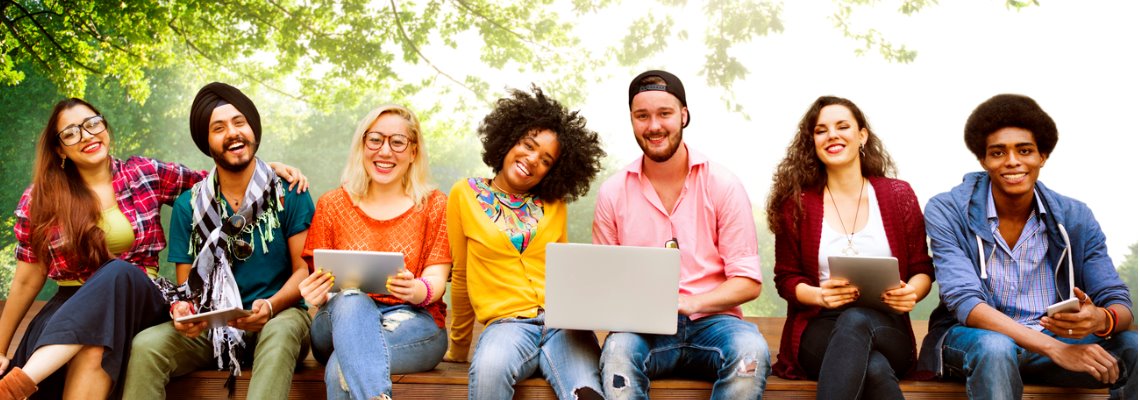 11
JTED Program Elements
12
NOFO Page 1-2
[Speaker Notes: JTED Program

Key Points:
Eligible entities and program elements are identified in the JTED legislation.  
Targeted industries and targeted communities are influenced by ARPA commitment to serve business most impact by COVID-19 and serve underrepresented communities identified as Qualified Census Tracts or Disproportionately Impacted Areas.  
Targeted populations are identified in the JTED legislations and influenced by ARPA commitment to serve individuals most impacted by COVID-19.
Program development supports a significant investment in individuals to successfully enter the workforce in family sustaining career while building the workforce of local business.  
The cost for employment and training services in prior JTED programs averaged around $2,500.  DCEO anticipates that based on the program design and significantly hire resources including barrier reduction funding being attributed to individual service plans the maximum individual cost will not exceed $20,000 without approval by OET.]
Eligibility
Eligibility Questions 
Are you eligible for selective service?
Are you authorized to work in the United States (JTED participants must be citizens and nationals of the United States, lawfully admitted permanent resident aliens, refugees, asylees, and parolees, and other immigrants authorized by the Attorney General to work in the United States. (Sec. 188 (a)(5)
Do you Live in a Qualified Census Tract (QCT) or Disproportionately Impacted Area (DIA) or receiving services in a QCT or DIA?
Were you negatively impacted by Covid?
have you experienced unemployment or increased food or housing insecurity due to the COVID-19 pandemic? 
are you a low-income or moderate-income individual, which experienced negative impacts due to the COVID-19 pandemic?
NOFO Page 2
13
[Speaker Notes: Eligible Entities 

Key Points:
Eligible Entities can apply for all categories of the JTED NOFO (including Barrier Reduction Funding).
Eligible entities are identified in the JTED legislation as:  
Community-based organization means a private nonprofit organization (which may include a faith-based organization), that is representative of a community or a significant segment of a community and that has demonstrated expertise and effectiveness in the field of workforce development.
Federal Workforce Innovation and Opportunity Act (WIOA) administrative entities, (The Workforce Innovation and Opportunity Act (WIOA) was signed into law on July 22, 2014. WIOA is designed to help job seekers access employment, education, training, and support services to succeed in the labor market and to match employers with the skilled workers they need to compete in the global economy.
Community Action Agencies, are nonprofit private and public organizations established under the Economic Opportunity Act of 1964 to fight America’s War on Poverty
Industry associations, play an important role in providing a collective voice for individual businesses within an industry.
Public or private educational institutions, A public educational institution is an institution that is available or open to the public or a section of the public and whose sole purpose is providing education. An education institution is classified as private if it is controlled and managed by a non- governmental organization (e.g. a Church, Trade Union or business enterprise), or if its Governing Board consists mostly of members not selected by a public agency.
Employers in relation to the definition of Eligible Entities, means a person or company that is registered with the appropriate governmental entities to do business in Illinois and that employs one or more individuals.  in relation to all other purposes set forth in this Part, means a person or company that is registered with the appropriate governmental entities to do business in any state that is adjacent to Illinois, unless otherwise set forth in the NOFO, and that employs one or more individuals.]
Target Industries
Industries most impacted by Covid-19
Other industries experiencing shortages such as Information Technology, Transportation, and Construction Trades​
Partnerships with small business ( 250 or less employees) are encouraged regardless of industry
NOFO Page 2
14
[Speaker Notes: Targeted Industries

Key Points:
The Department is seeking projects that support individuals to be trained and employed in the target industries most impacted by the COVID-19 pandemic. 
Applicants should align across funding streams and with economic development plans.
Applicant wanting to serve individuals seeking training and employment in other industry sectors must justify why and the Department must approve for inclusion in the grant project.
Barrier Reduction Funding stand-alone grants are NOT limited to providing training and assistance in the COVID-19 impacted industries.]
Target Populations
Unemployed – 
Individual who is without a job who wants and is available for work.

Under-employed – 
Individual who is employed and needs job training to address the negative economic or public health impacts experienced by the COVID-19 pandemic due to the individual's occupation or level of training. 

Under-represented -  
Individual who resides in or receive services in a qualified census tract, disproportionately impacted area or who has experienced negative economic or public health impacts resulting from the COVID-19 pandemic
Includes Youth who have one or more barriers to employment identified as risk factors.
15
NOFO Page 2-4
[Speaker Notes: Target Populations

The JTED program regulations require that services be provided to the “target population,” defined as unemployed, under-employed, or under-represented individuals including youth who have one or more barriers to employment.

Key Points:
Unemployed means an individual who is without a job and who wants and is available for work (determined by DOL Bureau of Labor Statistics which is actively seeking employment for 4 weeks)
For this NOFO unemployed includes:
an individual who meets the definition of "unemployed individual" and resides in or receives services in a qualified census tract; or
an individual who:
is without a job; 
wants and is available to work, including someone who has looked for work sometime in the past 12 months; and 
needs job training and other assistance to address the negative economic or public health impacts experienced due to the COVID-19 pandemic; or 
an individual who is currently employed but received a notice of termination or lay-off from the current employment and will no longer be employed within ninety days.  Key distinction highlighted in red

Under-employed means an individual who is employed and needs job training and other assistance to address the negative economic or public health impacts experienced due to the COVID-19 pandemic because of the individual's occupation or level of training. 
"Under-employed individual" includes workers who receive notices of termination or layoff notices because of negative economic or public health impacts of the COVID-19 pandemic.  This should be used as layoff eversion. 
"Negative economic or public health impacts" means harm that households or populations have experienced because of the COVID-19 pandemic.  "Negative economic or public health impacts" includes, but is not limited to, households or populations that: 
have experienced unemployment or increased food or housing insecurity due to the COVID-19 pandemic; 
are low-income individuals or moderate-income individuals, which experienced negative impacts due to the COVID-19 pandemic; 
are living within either a qualified census tract or a disproportionately impacted area; or 
are receiving services or other assistance pursuant to this NOFO within either a qualified census tract or a disproportionately impacted area
(as permitted by the American Rescue Plan Act and the related guidance issued by the U.S. Department of the Treasury).

Optional:
"Low-income individual" means an individual who: 
receives, or in the past 6 months has received, or is a member of a family that is receiving or in the past 6 months has received, assistance through the supplemental nutrition assistance program established under the Food and Nutrition Act of 2008 (7 USC 2011 et seq.), the program of block grants to States for temporary assistance for needy families program under part A of title IV of the Social Security Act (42 USC 601 et seq.), or the supplemental security income program established under title XVI of the Social Security Act (42 US. 1381 et seq.), or State or local income-based public assistance; 
is in a family with total family income that does not exceed the higher of: 
the poverty line; or 
70 percent of the lower living standard income level; 
is a homeless individual (as defined in 34 USC 12473(6)), or a homeless child or youth (as defined in 42 USC11434a(2)); 
receives or is eligible to receive a free or reduced-price lunch under the Richard B. Russell National School Lunch Act (42 USC 1751 et seq.); NOFO ID: 2731-2025 4 
is a foster child on behalf of whom State or local government payments are made; or 
is an individual with a disability whose own income meets the requirements of one of the first two subparagraphs of this definition, but who is a member of a family whose income does not meet these requirements. 
 "Moderate-income individuals" means individuals and their families whose incomes exceed 50 percent, but do not exceed 80 percent, of the median income of the area involved, as determined by the Secretary of the U.S. Department of Housing and Urban Development with adjustments for smaller and larger families

Underrepresented defined on slide.

Other Points: 

Under ARPA 2021 and the related guidance issued by the U.S. Department of the Treasury "negative economic or public health impacts" to households or populations that have experienced harm as a result of the COVID-19 pandemic includes, but is not limited to, households or populations that:

Have experienced unemployment or increased food or housing insecurity due to the COVID-19 pandemic; 
Are low-income individuals or moderate-income individuals, which experienced negative impacts due to the COVID-19 pandemic;  
Are living within either a qualified census tract or a disproportionately impacted area; or
Are receiving services or other assistance pursuant to this NOFO within either a qualified census tract or a disproportionately impacted area.

This aligns with the emergency rules.

Rules not only crafted for COVID-19, but also included language that made update to the program for ongoing funding.]
Target Communities
Qualified Census Tract (QCT) 
a census tract, as defined by the U.S. Census Bureau, having 50 percent of households with incomes below 60 percent of the Area Median Gross Income (AMGI) or having a poverty rate of 25 percent or more. 

Disproportionately Impacted Areas (DIA)  
those ZIP Codes most severely affected by the COVID-19 pandemic, to be determined based on positive COVID-19 case per capita rates, and high rates in at least one of the following poverty-related categories relative to other ZIP Codes within their region and share of population  consisting of:  
children aged 6 to 17 in households with income less than 125% of the federal poverty level (FPL); 
adults over age 64 in households with income less than 200% FPL;  
household with income less than 150% FPL; and  
children ages 5 and under in households with income less than 185% FPL.  
This link provides a map of the Qualified Census Tracts and Disproportionately Impacted Areas: https://www.illinoisworknet.com/qctdiamap
16
NOFO Page 4
[Speaker Notes: Target Communities

Key Points:
JTED targets communities where the provider (where services are provided) or the individuals resides in identified “qualified census tracts” or “disproportionately impacted areas”.  However individuals experiencing negative economic or public health impacts can be served regardless of if they reside in a QCT or DIA.]
JTED Program Categories
Category 1 -   Jobseeker focus
Provides occupational training along with work-based learning (e.g., pre-apprentice and apprenticeship) to individuals who need self-sustaining employment

Category 2 – Employer focus
Upskills employees to address the negative economic impact of COVID-19 and/or historical inequities

Category 3 - Youth focus
Offers career development opportunities and work-based learning (e.g., pre-apprentice and apprenticeship) for youth ages 16-24 with one or more barriers to education, training, and employment.

Category 4 – Barrier Reduction Funding 
Increases family stability and job retention by covering accumulated emergency costs for basic needs
17
NOFO Page 4-7
[Speaker Notes: JTED Program Categories

Key Points:
Eligible entities may apply for one or more of the categories in a single application, however it is encouraged to focus on what you do best instead of trying to serve all categories.  Entities need to demonstrate the capacity to:
Conduct outreach, recruit, and provide case management of individuals from the target population served.
Provide services to individuals in the targeted communities QCT and DIA
Establish relationships with employers and organizations representing industry sectors that will partner at all levels of service, including but not limited to:  participation in curriculum development and administration of training, identification of barriers to employment, provision of work-based learning, employment opportunities, and retention strategies.
Coordinate with Eligible Training Providers to implement training programs that are part of a career pathway for occupations resulting in certification or credentials.
Demonstrate expertise and effectiveness in administering workforce development programs.
Implement Barrier Reduction services, if needed to assist program participants to succeed, as defined under the Barrier Reduction category of the NOFO.
Category 1: Job Seeker
Eligible entities establish partnerships with employers and education entities to develop regional or local strategies for individuals needing occupational training and supportive services to obtain self-sustaining employment. 
Strategies must focus on sector-specific occupational training in conjunction with work-based learning. 
Training must be part of a career pathway for demand occupations in the target industries and result in participants earning stackable certifications or credentials.  
Work-based learning opportunity must align with education and training within a career pathway. 
Essential Employability Skills, digital and financial literacy, and career readiness services must be incorporated into the program model.  
Based on a needs assessment, support services, and Barrier Reduction funding are offered to stabilize the individual, support entry and completion of training, and support placement and retention in employment. 
Category 2: Employer Focused
Eligible Entities partner with local employers that need to upskill their workforce to address labor shortages created by the negative economic and public health impacts of COVID-19.  
Employer identify the specific skillset needed for entry-level positions or those needed to advance their careers. 
Existing curricula or customized training is developed/provided that supports the employer's productivity and increases the skill competencies of current employees or new hires.  
Elements of the training strategy should consider short-term credentials for entry positions and long-term training in a career pathway facilitating advancement with the employer or within the industry sector.
Category 3: Youth Focused
Engage educators and business leaders in providing or creating a combination of academic, employability, and technical skills through three components — contextualized instruction, career development, and support services.  Training programs create opportunities for youth to obtain marketable in-demand skills and prepare them for jobs.  
Include a strong supportive services component that can include Barrier Reduction Funding to ensure youth have the tools to complete the program and be successful in either post-secondary education or the workforce.   
Training must include one or a combination of the following industry-recognized credentials, a license recognized by the State or Federal government, or an associate or baccalaureate degree with multiple entries and exit points or entry into a Registered Apprenticeship Program.  
Employers are included in leadership roles to guide the development of career pathways and opportunities to experience the workplace through related paid or unpaid work experiences, internships, pre-apprenticeships, or apprenticeships. 
Partnerships in this category must support and commit to leveraging resources to educate, train, support, and identify youth employment. 

Category 4: Barrier Reduction (Included here is you want to take this out of PP)
Barrier Reduction funding is a new element to the JTED program.
Barrier reduction funding is to increase family stability and job retention by covering accumulated emergency costs for basic needs, such as:  housing-related expenses (rent, utilities, etc.), transportation, childcare, digital technology needs, education needs, mental health services, substance abuse services, income support, and work-related supplies that are not typically covered by programmatic supportive services 
Barrier Reduction Funding included as a component of a category should serve individuals listed in the categories.  
Barrier Reduction Funding requested as a stand-alone grant should serve individuals that meet the definition of unemployed, under-employed or under-represented with a barrier to employment and who are or will be receiving job training services through a complementary grant or contract.  
Barrier Reduction Funding in a stand-alone grant must be used to assist individuals who: 
reside in or receive job training services in a qualified census tract or in a disproportionately impacted area; or 
who have experienced negative economic or public health impacts resulting from the COVID-19 pandemic as defined in this NOFO and the JTED rules (56 Ill. Admin. Code 2660.20).]
CAREER PATHWAY OVERVIEW
Integrate workforce, education, and economic development services
Serve opportunity individuals who face barriers to employment and education
Incorporate practices that align with the statewide adopted definition for a career pathway framework

Illinois Pathways Welcome to Illinois Pathways (illinoisworknet.com)
18
JTED Program Services
JTED program services address the economic impacts experienced by employers and individuals that are underemployed, unemployed or facing other employment barriers by providing employment and training services aligned with a career pathway that supports targeted industries
19
NOFO Page 7-13
Outreach and Recruitment & Employment Engagement
Outreach activities and strategies are focused on a comprehensive communication strategy that raises general program awareness geared to widen participation. 
Recruitment activities and strategies are focused on attracting specific participants or groups that grantees are seeking to enroll in their program or to partner with.
Outreach and recruitment should be geared towards established and expanded partners, employer/industry organizations, social service agencies, and others.
Employer Engagement Employers should have a leadership role in developing and supporting the career pathway programs that integrate work-based learning opportunities through experience.
20
NOFO Page 7-8
[Speaker Notes: Key Points – Outreach and Recruitment:
Disseminating program information to and establishing a referral process with partners;
Distributing flyers in public places like beauty and barber shops, churches, apartment complexes, community centers, daycare centers, Illinois Department of Human Services local offices, bus stops, shelters, food banks, Salvation Army, YMCAs, etc.;
Utilizing social media; and
Holding or participating in events that include unemployed, under-employed or under- represented individuals which are those who reside in or receive services in a qualified census tract, disproportionately impacted area or who have experienced negative economic or public health impacts resulting from the COVID-19 pandemic.

Key Points – Employer Engagement:
Survey the business community to understand and establish a plan to address employer
workforce needs;
Work with economic development agencies to expand business service activity;
Utilize business services teams to meet with individual employers to learn more about employer hiring and training challenges;
Leverage connections with Local Workforce Innovation Boards, industry associations, chambers of commerce or other networks to identify employers in need of a skilled workforce;
Conduct industry-specific events to create an intentional focus on an industry and a specific worker group; and
Invite employers to present at local workshops to interview interested participants and/or on- the-job training (OJT) candidates.]
Career Planning
Successful career planning is a collaborative and ongoing process.
A thorough assessment is the foundation for understanding the participant’s employment goals, existing skills, career readiness and determining all barriers to employment that may exist.
Each participant needs an Individual Employment Plan (IEP) which is living document that identifies employment and education goals as part of a career pathway, objectives, and the appropriate combination of services for the participant to reach the goals.
21
NOFO Page 8-10
[Speaker Notes: Key Points:

Key components of career planning include; building rapport, effectively communicating, identifying appropriate services, convening key service providers, connecting participants with services, creating a strong employment plan, motivating and encouraging, following up after an appointment(s), monitoring services, and follow-up after job placement to ensure success. e, timely, and descriptive records of career planning efforts hrough appropriate case management is essential.

Assessment:
At a minimum the assessment process must be appropriate for the participant and address the areas below to inform the employment plan. Areas the applicant will need to assess for include:
Employment goals;
Interest and skills inventory;
Essential employability skills;
Basic Skills deficiency;
Digital and financial literacy assessment;
Barriers to employment;
• Suitability for the desired training program;
• Review of training options that align with interest and skills inventory;
•Determination of referrals.

Career Plan/Employment Plan:
Like the assessment, the Career Plan (Individual Employment Plan (IEP) is a living document that identifies employment and education goals as part of a career pathway, objectives, and the appropriate combination of services for the participant to reach the goals. The IEP is the basic instrument for the grantee to document the appropriateness of the decisions made about the combination of services for the participant, including referrals to other programs for specified activities.

It is to be developed collaboratively with the participant to mutually establish goals. The IEP must be developed after an o flect the expressed
interests and needs of the participant.]
Training
Programs must lead to industry-recognized or post-secondary credentials and align with the customer's choice for a career pathway.
Occupational skills training, training for nontraditional employment
Skill upgrading and retraining
Entrepreneurial training
Job readiness training
Adult education and literacy activities
22
NOFO Page 10-11
[Speaker Notes: Key Points:

Training services are critical to the employment success of many individuals. Programs must lead to industry-recognized or post-secondary credentials and align with the customer's choice for a career pathway. Specifically, the training identified must be consistent with the comprehensive assessment and IEP.  Providing career pathways through education and work-based learning assist in accelerating an individual's career advancement. In addition to the work-based learning options below, these are additional training types applicants can consider including in their program design.

Occupational skills training, training for nontraditional employment – Prepares participants for careers that are traditionally non-academic and directly related to a specific trade, occupation or vocational skills leading to proficiency in performing actual tasks and technical functions required by certain occupational fields at entry, intermediate, or advanced levels.

Skill upgrading and retraining – Training is provided to assist with upgrading the skills and/or retraining the participants. Courses that provide an occupational changing type of instruction to prepare person(s) for entrance into a new occupation through instruction in new and different skills demanded by technological changes. Training will result in the workers’ acquisition of transferable skills or an industry-recognized certification or credential.

Entrepreneurial training – Prepares entrepreneurs to either start a small business or expand an existing business, usually through the development of a business plan.

Job readiness training -- includes job seeking and interviewing skills, understanding employer expectations, and enhancing a customer’s capacity to move toward self- sufficiency.

Adult education and literacy activities, including activities of English language acquisition and integrated education and training programs, provided concurrently or in combination wit listed above or as part of work-based learning.]
Work-Based Learning
Work-based learning provides more opportunities for workers to earn income while gaining critical job skills. The following work-based learning services are allowed under this grant:
Apprenticeship (pre-apprenticeship)
On the Job Training (OJT)
Incumbent Worker (IW) Training
Customized Training
Work experiences or internships 
Transitional jobs (Category 1 and 3)
23
NOFO Page 11-12
[Speaker Notes: Key Points:

Work-Based Learning 
Work-based learning provides more opportunities for workers to earn income while gaining critical job skills. The following work-based learning services are allowed under this grant:

Pre-apprenticeship is a program designed to prepare individuals to enter and succeed in a registered apprenticeship program, which includes:
Training and curriculum that aligns with the skill needs of employers in the economy of the State or region;
Access to educational and career counseling, and other supportive services and/or barrier reduction funding;
Hands-on, learning activities connected to education and training activities, such as exploring career options and understanding how skills acquired through coursework can be applied to a future career;
Opportunities to attain at least one industry-recognized credential; and 
A partnership with one or more registered apprenticeship programs that assists in placing individuals who complete the pre-apprenticeship into a registered apprenticeship program

Apprenticeship is an employer-driven, “earn while you learn” model that combines on-the- job training (OJT) with job-related instruction in curricula tied to the attainment of industry-recognized skills standards. Workers benefit from apprenticeships by receiving a skills-based education that prepares them for good-paying jobs. Apprenticeship programs help employers recruit, build, and retain a highly skilled workforce. JTED funds may be used to pay for the technical training and on-the-job training cost of workers. JTED funds may also be used to provide supportive services and Barrier Reduction funds to participants that help them succeed in apprenticeship programs. For additional information on apprenticeships see DOL site:
https://www.dol.gov/general/topic/training/apprenticeship.

Work experiences or internships are planned, structured learning experiences that takes place in a workplace for a limited period. Work experiences or internships may be paid or unpaid, as appropriate, and consistent with other laws, such as the Fair Labor Standards Act. Work experiences or internships may be within the private for-profit sector, the non-profit sector, or the public sector. For youth, work experiences may also include:
Pre-apprenticeship programs;
Summer employment and other employment activities available throughout the school year;
Internships and job shadowing; and
On-the-job Training

Transitional jobs (allowable under Category 1 and 3) are time-limited, wage-paid work experiences that are subsidized up to 100 percent. These jobs can be in the public, private, or nonprofit sectors. Transitional jobs provide individuals with work experience and an opportunity to develop important workplace skills within the context of an employee-employer relationship, in which the program provider generally acts as the employer, and with an opportunity to develop important workplace skills.

On the Job Training (OJT) provides reimbursements to employers to help compensate for the costs associated with skills upgrade training for newly hired employees and the lost production
of current employees providing the training (including management staff). OJT training can assist employers who are looking to expand their businesses and who need additional staff trained with specialized skills. OJT employers may receive up to 75% reimbursement of the wage rate of OJT trainees to help defray personnel training costs.

Customized Training is designed to meet the specific requirements of an employer or group of employers with the commitment that the business or businesses employ an individual(s) upon successful completion of the training.

Incumbent Worker (IW) Training is allowable under JTED grant opportunity Category 2, above (only) and provides services to employers with 250 or less employees. Employee trainees must meet the definitions of under-employed or have received notices of termination or lay-off. IW is designed to meet the needs of an employer or group of employers to retain a skilled workforce or avert layoffs. Incumbent Worker training can be used to either:
Help avert potential layoffs of employees; or
Obtain the skills necessary to retain employment, such as increasing the skill levels of employees so they can be promoted within the company and create backfill opportunities for new or less-skilled employees.]
Supportive Services & Barrier Reduction
Supportive Services provide participants with key assistance beyond career and training services necessary for the participant to engage in the program

Barrier Reduction is funding to increase family stability and job retention by covering accumulated emergency costs for basic needs.
24
NOFO Page 12
[Speaker Notes: Key Points:

Supportive Services 
(Defined in Appendix A) provide participants with key assistance beyond career and training services necessary to achieve success. Applicants must provide their Supportive Service policy if they intend to provide these services through this grant. Examples of supportive services include but are not limited to the following:
Linkages to community services;
Assistance with transportation;
Assistance with childcare and dependent care;
Assistance with housing;
Assistance with educational testing;
Reasonable accommodations for individuals with disabilities;
Legal services, including background checks;
Referrals to health care and services such as immunizations, vision, and dental care;
Assistance with uniforms or other appropriate work attire and work-related tools, including such items as eyeglasses, protective eye gear and other essential safety equipment;
Assistance with books, fees, school supplies, and other necessary items for students enrolled in postsecondary education classes; and training-related applications, tests, and certifications.

Barrier Reduction Activities
Increases family stability and job retention by covering accumulated emergency costs for basic needs, such as housing-related expenses (rent, utilities, etc.), transportation, childcare, digital technology needs, education needs, mental health services, substance abuse services, income support, and work-related supplies that are not typically covered by programmatic supportive services [20 ILCS 605/605-415(b)]. Applicants must provide their Barrier Reduction Funding policy if they intend to provide these services through this grant. See Appendix B for more details on allowable Barrier Reduction funding.]
Case Notes
Case Notes and file maintenance are vital to quality service and reporting. 
They reflect the results of continuous Career Planning in detail so that the participant’s status is easily determined.
 The case notes for an open active service must document ongoing two-way communication between the career planner and participant that describes how the service (career, training, supportive) or activity moves the participant toward their goals. 
Case notes must be entered into the appropriate case management system within ten (10) calendar days of the service delivery and the regular contact (typically thirty (30) days). 
Case notes should also indicate cross-program coordination of services and contacts with staff in other programs.
Placement & Follow-Up
The main objective of the JTED program is to place participants in family sustaining unsubsidized employment. 
Program follow-up is an essential part of the JTED program. There are many ways to stay in touch with program graduates on a routine basis, including surveys, focus groups or phone, text, social media, and email check-ins.
26
NOFO Page 12-13
[Speaker Notes: Key Points:
Entities need to have robust relationships with employers, industry sector representatives, Chamber of Commerce and other local partnerships that can help facilitate placements.

Placement
Local efforts will be utilized for placement services. This includes:
Working with Illinois Department of Employment Security,
Outreach and networking with local employers on their anticipated employment needs,
Engaging businesses in hiring and recruiting events and collaborating with workforce partners including training providers and Chambers of Commerce to identify employment opportunities, training needs and gaps in services.
Using the Virtual Job Fair site in Illinois workNet to connect workers with employers. The Virtual Job Fair (VJF) is a part of the new GET HIRED initiative that Governor Pritzker announced on 5/14/20. Job fairs can be set up by employers, grantees, Chambers of Commerce, legislators, etc., provides job seekers information on how to prepare for a VJF and what to expect when attending the event, and is a chance to speak with potential employers.

Follow-Up
Follow-up services after training completion is encouraged, as appropriate, for adult and youth participants in workforce activities who are placed in unsubsidized employment. Follow-up
services must meet the needs of the participant and may include, but is not limited to the following:
Supportive services and/or Barrier Reduction services;
Mentoring;
Financial literacy education;
Services that provide labor market and employment information about in-demand industry sectors or occupations available in the local area, such as career awareness, career counseling, and career exploration services;
Providing individuals with information about additional educational or employment opportunities;
Counseling individuals about the workplace;
Contacting individuals or employers to verify employment;
Contacting individuals or employers to help secure better paying jobs, additional career planning, and counseling for the individual;
Assisting individuals and employers in resolving work-related problems;
Connecting individuals to peer support groups; and
Providing individuals with referrals to other community resources.]
Uniform Grant Agreement - Part I
Article I Award and Grantee Specific Information
Article II Required Representations
Article III Definitions
Article IV Payment
Article V Scope of Grant Activities/Purpose of Grant
Article VI Budget
Article VII Allowable Costs
Article VIII Required Certifications
Article IX Criminal Disclosure
Article X Unlawful Discrimination
Article XI Lobbying
Uniform Grant Agreement – Part I
Article XII Maintenance and Accessibility of Records; Monitoring
Article XIII Financial Reporting Requirements
Article XIV Performance Reporting Requirements
Article XV Audit Requirement
Article XVI Termination; Suspension
Article XVII Subcontracts/Sub-Grants
Article XVIII Notice of Change
Article XIX Structural Reorganization
Article XX Agreements with other State Agencies
Article XXI Conflict of Interest
Article XXII Equipment or Property
Article XXIII Promotional Materials; Prior Notification
Article XXIV Insurance
Article XXV Lawsuits 
Article XXVI Miscellaneous
Uniform Grant Agreement – Part I
Exhibit A – Project Description
Exhibit B – Deliverables or Milestones
Exhibit C – Payment
Exhibit D – Contact Information
Exhibit E – Performance Measures
Exhibit F – Performance Standard
Exhibit G – Specific Conditions
Uniform Grant Agreement
PART 2
Grantor Specific Terms

PART 3
Project Specific Terms
For More Information Contact
For Financial Responsibility and Grant Reporting System (GRS) Assistance Contact:
Charles Dooley
Charles.Dooley@Illinois.gov
Josh Koons
joshua.koons2@illinois.gov

Tamika Chism
Tamika.Chism@Illinois.gov
John Barr
John.W.Barr@Illinois.gov
Matthew Hillen
Matthew.Hillen@Illinois.gov
Thank you &See You Soon!
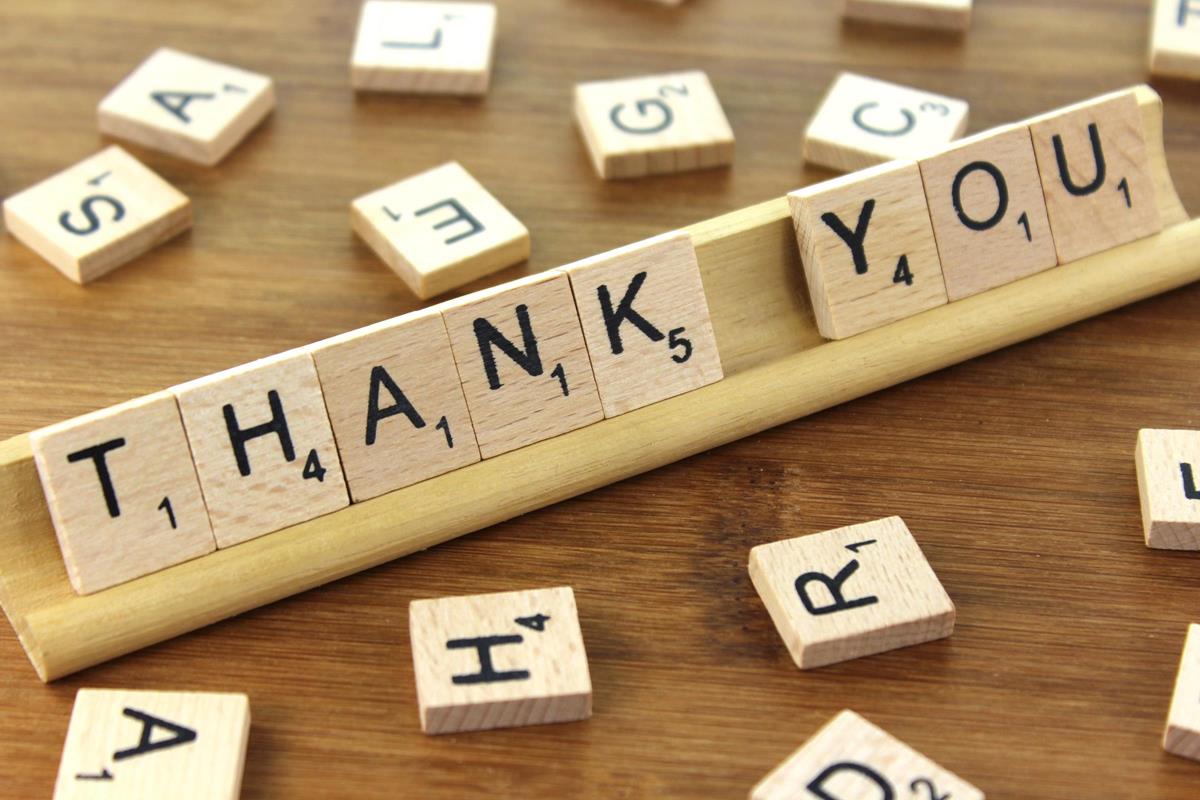 32